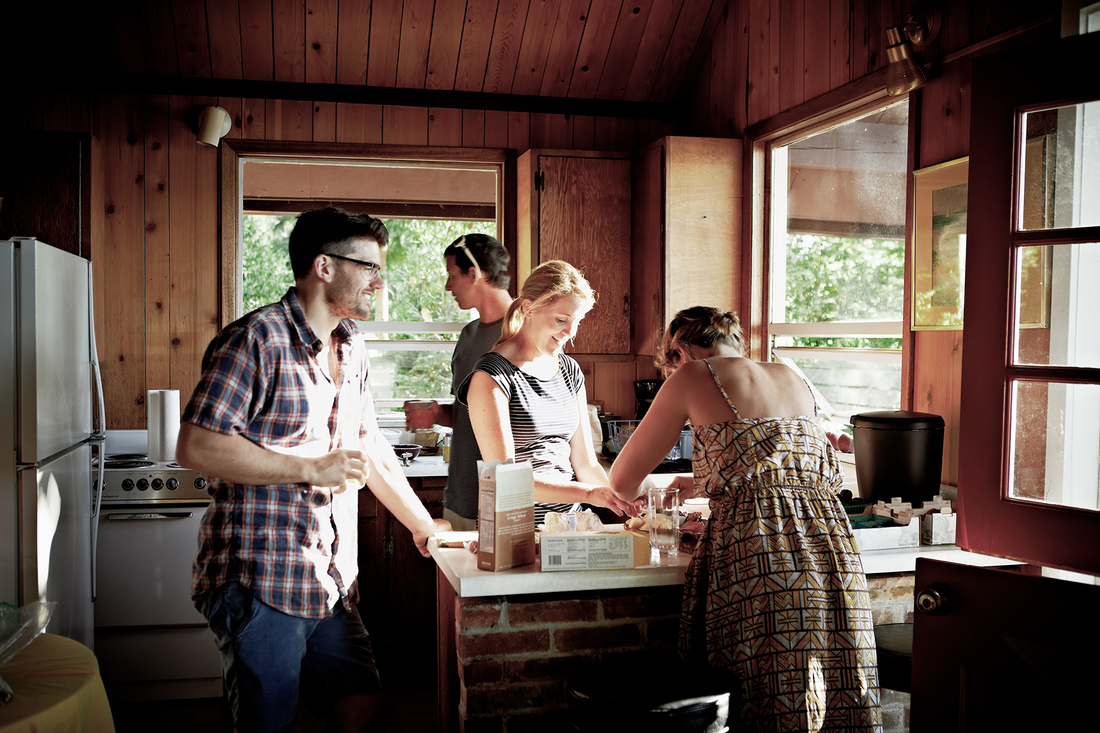 Design – Vision und Wirklichkeit.
Thema: Gemeinschaft.
Prof. Stephan Schupbach
Andreas Derkum
Maresa Zimmermann
Frankfurt UAS
Studium Generale
02.04.25, Folie 1
Design – Vision und Wirklichkeit.
Thema: Gemeinschaft.
Prof. Stephan Schupbach
Andreas Derkum
Maresa Zimmermann
Frankfurt UAS
Studium Generale
02.04.25, Folie 2
Modulinhalt:
Das Modul “Design“ behandelt auf Basis der Definition des Designbegriffs die hierzu relevanten historischen, gegenwärtigen und zukünftigen Kontexte sowie deren kulturelle Einbindung bei der Entwicklung unserer „dinglichen Welt“. Das Studium Generale Modul befasst sich dabei fachübergreifend mit unterschiedlichen Themen des Designs.
In diesem Semester mit dem Thema „Gemeinschaft“.
Im Rahmen des Seminars bearbeiten die Studierenden in interdisziplinären Gruppen selbst ausgewählte Themen der Gestaltung konzeptionell und/oder gestalterisch.
Design – Vision und Wirklichkeit.
Thema: Gemeinschaft.
Prof. Stephan Schupbach
Andreas Derkum
Maresa Zimmermann
Frankfurt UAS
Studium Generale
02.04.25, Folie 3
Lernziel:
Die Studierenden erlernen Grundlagen und Methoden des professionellen Designs im Hinblick auf technische, wirtschaftliche und soziale Aspekte. Ziel ist es, durch Reflek-tion die Zusammenhänge des Designs zu verstehen und im späteren beruflichen Han-deln anwenden zu können. Sie erweitern ihre fachspezifischen Denkweisen durch Ein-blicke in Fachwissen, Methodenkenntnisse und Denkweisen auch anderer Disziplinen. 
Lernform und Prüfung: 
Seminaristischer Unterricht, Vorlesung, Vorlesungsgespräch, Projektarbeit in festen Teams, jeweils mit Teilnehmer/innen aus verschiedenen Studiengängen. Die Prüfungsleistung wird als Gruppenprojekt in Form einer Präsentation mit einer schriftlichen Ausarbeitung durchgeführt.
Präsentation: Pro Studierenden 3 Min., alle Charts mit Namensangabe des jeweiligen Studierenden (z.B. Kopf-/Fußzeile).
Dokumentation/Hausarbeit: 4-5 Seiten + Anlagen pro Studierenden; Zitieren nach Havard – die Quellenangabe wird als Kurzbeleg direkt im Text gekennzeichnet; im Literaturverzeichnis wird die im Text zitierte Quelle vollständig angegeben. Die Abgabe der Ausarbeitungen erfolgt einen Tag vor der Präsentation einmal pro Gruppe als PDF per Mail an die drei Dozenten.
Design – Vision und Wirklichkeit.
Thema: Gemeinschaft.
Prof. Stephan Schupbach
Andreas Derkum
Maresa Zimmermann
Frankfurt UAS
Studium Generale
02.04.25, Folie 4
Andreas Derkum

Architekt, Partner bei TEK TO NIK Architekten und Generalplaner GmbH, war Mitarbeiter bei Zaha Hadid London und Peter Eisenman New York. Vertretungsprofessor in Stuttgart. Dozent an der Frankfurt AUS.

Thematische Schwerpunkte 

Entwerfen Architektur 
Entwerfen Design 
Konzeptionelle Entwurfsprozesse 
Objekt und Raum 
Material, Textur und Form
Digitale Medien 

Kontakt: 
andreasderkum@me.com
Mobil:
Prof. Stephan Schupbach
Industrial Designer,
lehrt an der Frankfurt University of Applied Sciences und der Hochschule Aalen wissenschaftliche Grundlagen des Designs. Er ist Autor zahlreicher Publikationen sowie Mitautor wichtiger VDI-Richtlinien.

Thematische Schwerpunkte 

Marken- und Designgeschichte
Designtheorie (Produktsprache: Anzeichenfunktionen, Symbolfunktionen, formalästhetische Funktionen)
Qualitative Zielgruppenanalysen

Kontakt: 
ssch@fb2.fra-uas.de
Mobil: 01637825420
Maresa Zimmermann
Verpackungstechnikerin, Master of Sciences, Product Design and Process Development. Leitung Nachhaltigkeit Verpackung. Managerin für Integration und Nachhaltigkeit bei der Henkel AG & Co. KGaA in Düsseldorf mit dem Schwerpunkt Recyclingfähigkeit. 

Thematische Schwerpunkte 

Nachhaltige Materialien und Verpackung
Verpackungsentwicklungsprojekte für Konsumgüter
Recycling und Circular Economy 
Zero Waste 

Kontakt:
maresazimmermann@gmail.com
Mobil: 017623119841
Design – Vision und Wirklichkeit.
Thema: Gemeinschaft.
Prof. Stephan Schupbach
Andreas Derkum
Maresa Zimmermann
Frankfurt UAS
Studium Generale
02.04.25, Folie 5
Termine:
Die Vorlesungen finden im Präsenzunterricht statt. Die Vorlesungsunterlagen sind auf CampUAS hinterlegt; zudem stehen Ihnen die Dozenten an den Vorlesungsterminen für Fragen persönlich zur Verfügung:

16.04. Design Einführungsvorlesung/Gruppeneinteilung
23.04. Vorlesung Dualstudierende (Gruppeneinteilung) 
30.04. Vorlesung 
07.05. Vorlesung 
14.05. Vorlesung 
21.05. Vorlesung 
28.05. Vorlesung 
04.06. Gruppenarbeit
11.06. Gruppenarbeit
18.06. Gruppenarbeit
25.06. Gruppenarbeit
02.07.Präsentation
Design – Vision und Wirklichkeit.
Thema: Gemeinschaft.
Prof. Stephan Schupbach
Andreas Derkum
Maresa Zimmermann
Frankfurt UAS
Studium Generale
02.04.25, Folie 6
Literatur:
Bernhard E. Bürdek, Design: Geschichte, Theorie und Praxis der Produktgestaltung, Basel 2005.
John A. Walker: Designgeschichte; Perspektiven einer wissenschaftlichen Disziplin, München 2005
Der Offenbacher Ansatz. Zur Theorie der Produktsprache, Thilo Schwer, Kai Völker (Hg.), transcript Verlag, Bielefeld 2021
Daniel Spoerri: Eat Art in Transformation, 2016
Katie Treggiden: Wasted: When Trash Becomes Treasure, LUDION 2020
Ferdinand Ludwig, Daniel Schönle: Wachsende Architektur – Konstruieren mit lebenden Bäumen. Einführung in die Baubotanik, 2022
Sascha Peters: Materialrevolution – Nachhaltige und multifunktionale Materialien für Design und Architektur, Birkhäuser Verlag 2011
Prof. Stephan Schupbach
Andreas Derkum
Maresa Zimmermann
Frankfurt UAS
Studium Generale
02.04.25, Folie 7
Bei der vorliegenden Vorlesung handelt es sich um ein Dokument von Prof. Stephan Schupbach, welches ausschließlich für hochschulinterne Lehrveranstaltungen an Hochschulen eingesetzt wird, weshalb Abbildungsrechte nicht betroffen werden. Jede Form der Vervielfältigung und Veröffentlichung durch Dritte sind durch den Autor ausdrücklich untersagt.

Prof. Stephan Schupbach, Frankfurt am Main